Використання таблиць в текстовому редакторі Microsoft Word 2007
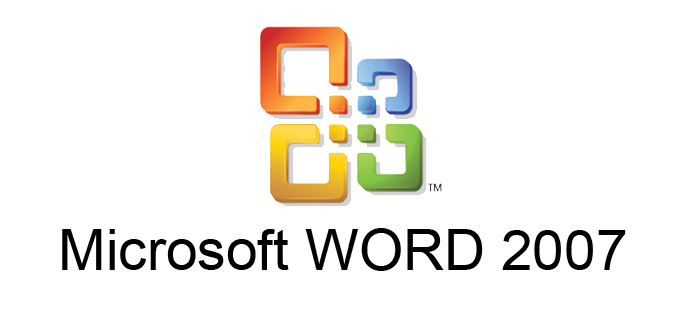 Робота з таблицями
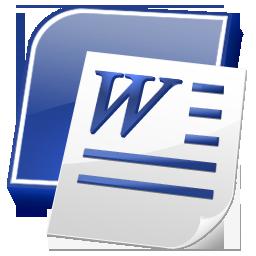 Таблиця – це упорядкована в рядках і стовпцях інформація. 
	   Таблиця може складатися з будь-якої кількості рядків і стовпців.
	   Перетинаючи, стовпці і рядки утворять клітинки.
       Якщо фрагмент тексту не поміщається в одному рядку, Word автоматично збільшує висоту клітинок.
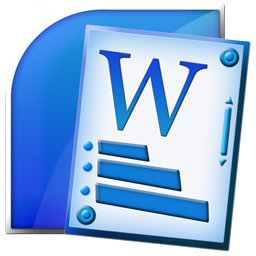 Властивості таблиць
розмір таблиці – задається шириною таблиці в сантиметрах;
кількість стовпців і рядків у таблиці;
вирівнювання таблиці на сторінці - може набувати таких значень: за лівим краєм, за правим краєм, по центру;
обтікання таблиці текстом – може набувати таких значень: без обтікання, з обтіканням навколо таблиці;
межі таблиці – задаються кольором, типом і шириною меж всієї таблиці або окремих її об'єктів;
заливка об'єктів таблиці – задається кольором і візерунком.
Створення таблиць
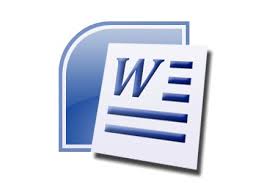 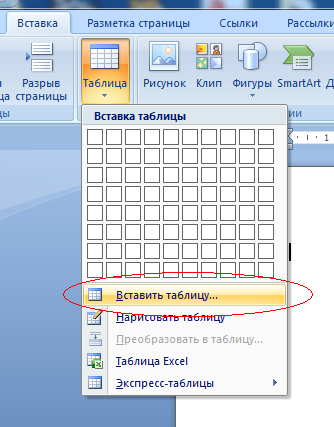 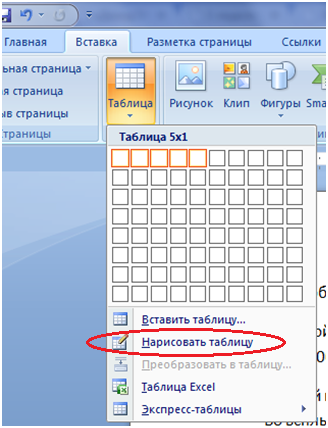 У  текстовому редакторі Microsoft Word існує чотири способів створення таблиці в текстовому документі:
вставити таблицю простої структури;
накреслити таблицю довільної структури;
Створення таблиць
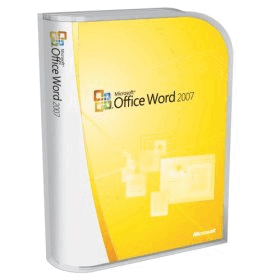 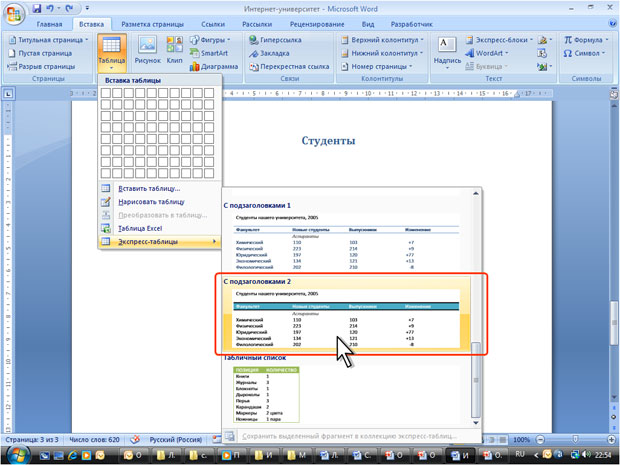 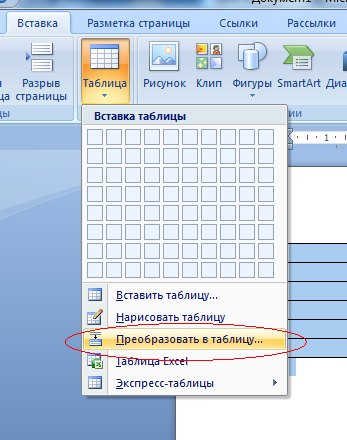 перетворити фрагмент тексту в таблицю;
вставити таблицю з колекції шаблонів.